Организация контент-фильтрации Интернет-трафика в образовательной организации
Серов Ю.П., учитель МАОУ СОШ № 64 г.Томска
Основные нормативные акты
Закон «О защите детей от информации, причиняющей вред их здоровью и развитию» (436-ФЗ) 
Закон «О противодействии экстремистской деятельности» (114-ФЗ) 
Методические рекомендации Министерства образования и науки «по ограничению в образовательных организациях доступа обучающихся к видам информации, распространяемой посредством сети Интернет, причиняющей вред их здоровью»
Системы контент-фильтрации
На основе свободных программных средств (например squid) Недостаток-нужно самим сопровождать;
Фильтрация от провайдера Недостаток-нельзя изменять настройки, фильтрация работает на все компьютеры;
На основе модулей родительского контроля антивирусов Недостаток-фильтрация не всех категорий;
Использование бесплатной контент-фильтрации Яндекс DNS 
Использование платного решения (например UserGate Proxy & Firewall, KinderGate, Интернет Контроль Сервер, SkyDNS, Rejector).
Возможности SkyDNS.Школа
Фильтрация интернета на неограниченном числе компьютеров
Блокировка большинства видов онлайн-рекламы: графических баннеров, всплывающих окон и контекстной рекламы
Защита компьютеров любого типа и с любыми операционными системами 
Запрет доступа к ресурсам, распространяющим вредоносное ПО (фишинг, вирусы) 
Безопасный режим на YouTube
Cобственная безопасная поисковая система poisk.skydns.ru, которая осуществляет блокировку запрещенной информации еще на уровне запросов. 
Возможность настраивать разный режим фильтрации для категорий пользователей
Возможность подключения «белого списка»
Хорошая поддержка, входит в Единый реестр отечественного ПО
Распространяется через партнеров, в Томске ООО «Игрем» (тел. (3822) 499-499)
Комплект SkyDNS.Школа Z(Интернет-шлюз ZyXEL Keenetic со встроенным модулем контент-фильтрации SkyDNS)
Защита неограниченного числа компьютеров в сети
Надежная и мощная аппаратная платформа ZyXEL Keenetic III
Более 50 категорий для блокировки, индивидуальная настройка фильтров для отдельных компьютеров
Двухуровневая фильтрация запрещенных сайтов в соответствии с российским законодательством
Расширенная статистика посещения веб-ресурсов и поисковых запросов
Цена 14000 рублей.
Спасибо за внимание!

serov@igrem.ru
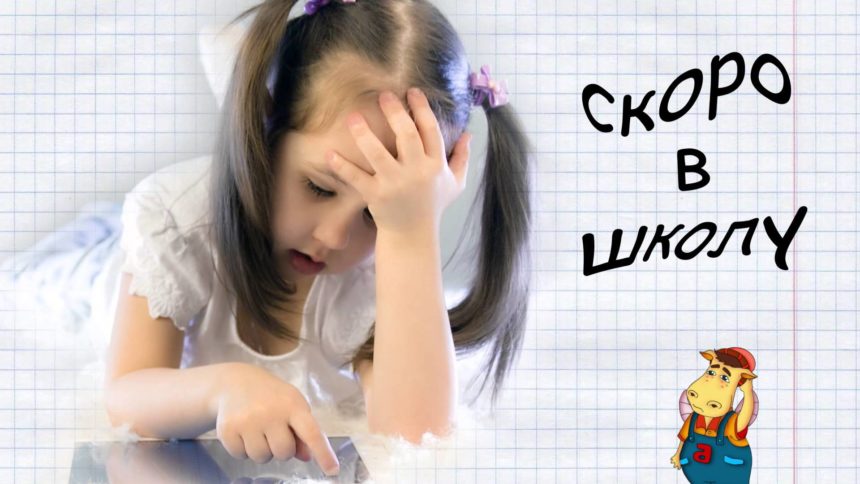